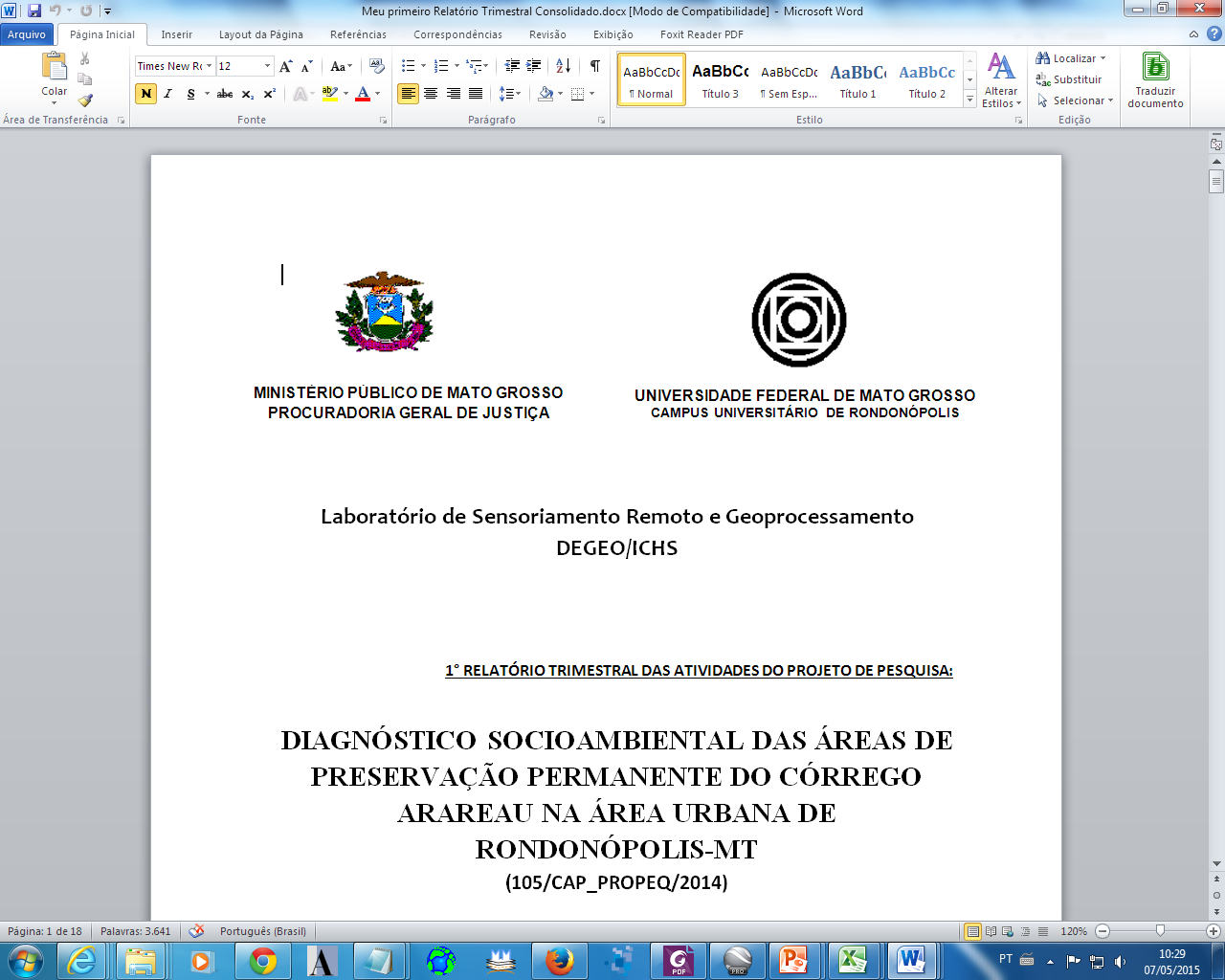 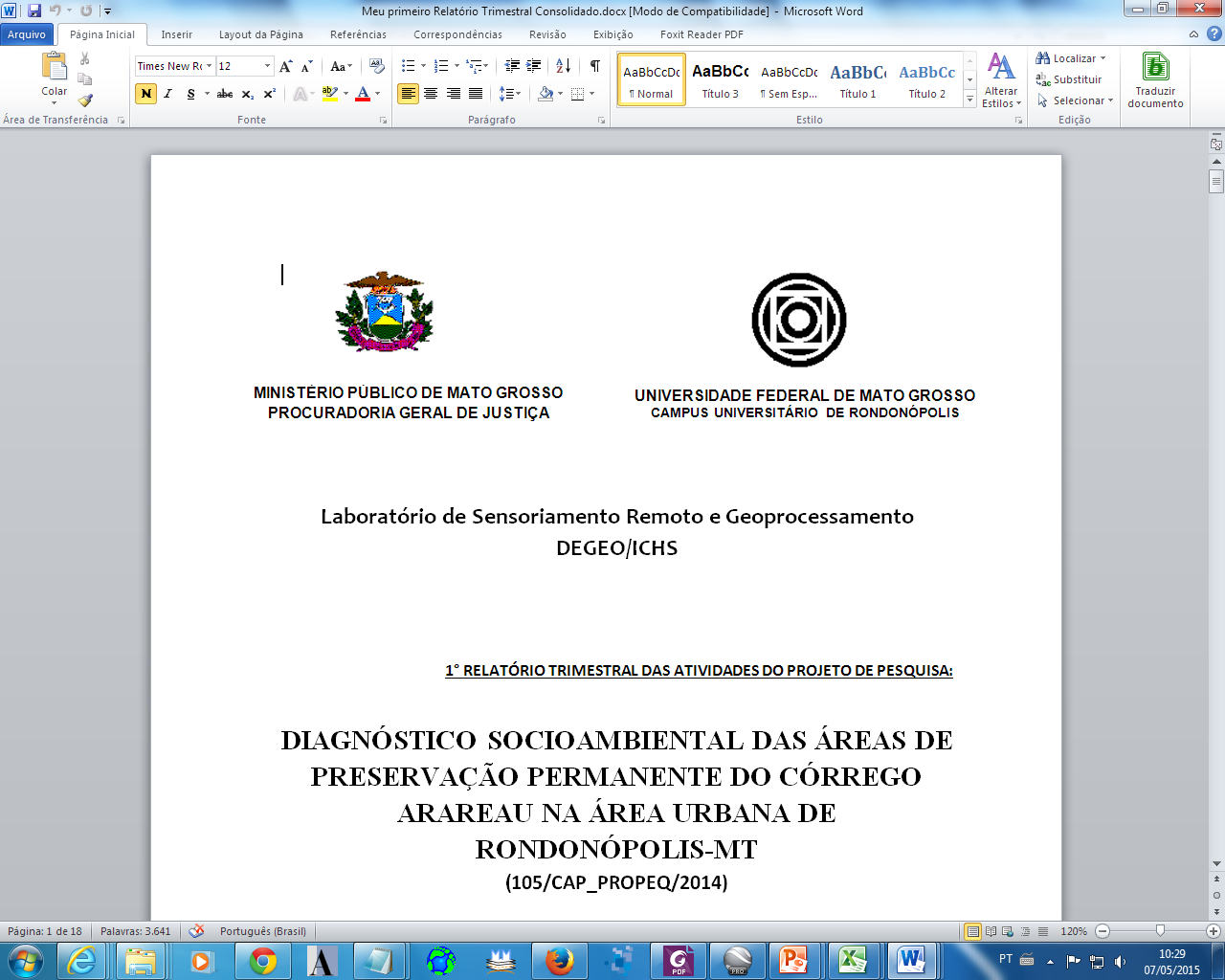 MINISTÉRIO PÚBLICO DE MATO GROSSO
PROCURADORIA GERAL DE JUSTIÇA
PROGRAMA DE PÓS-GRADUAÇÃO EM GEOGRAFIA
UNIVERSIDADE FEDERAL DE MATO GROSSO
PROJETO DE PESQUISA
Implantação de Corredores Ecológicos e Mosaicos como forma de Potencializar Ações de Gestão Integrada/Compartilhada de Áreas Protegidas existentes  na Zona de Transição dos Biomas do Cerrado e Pantanal no Sul do Estado de Mato Grosso
Rondonópolis – Junho/2015
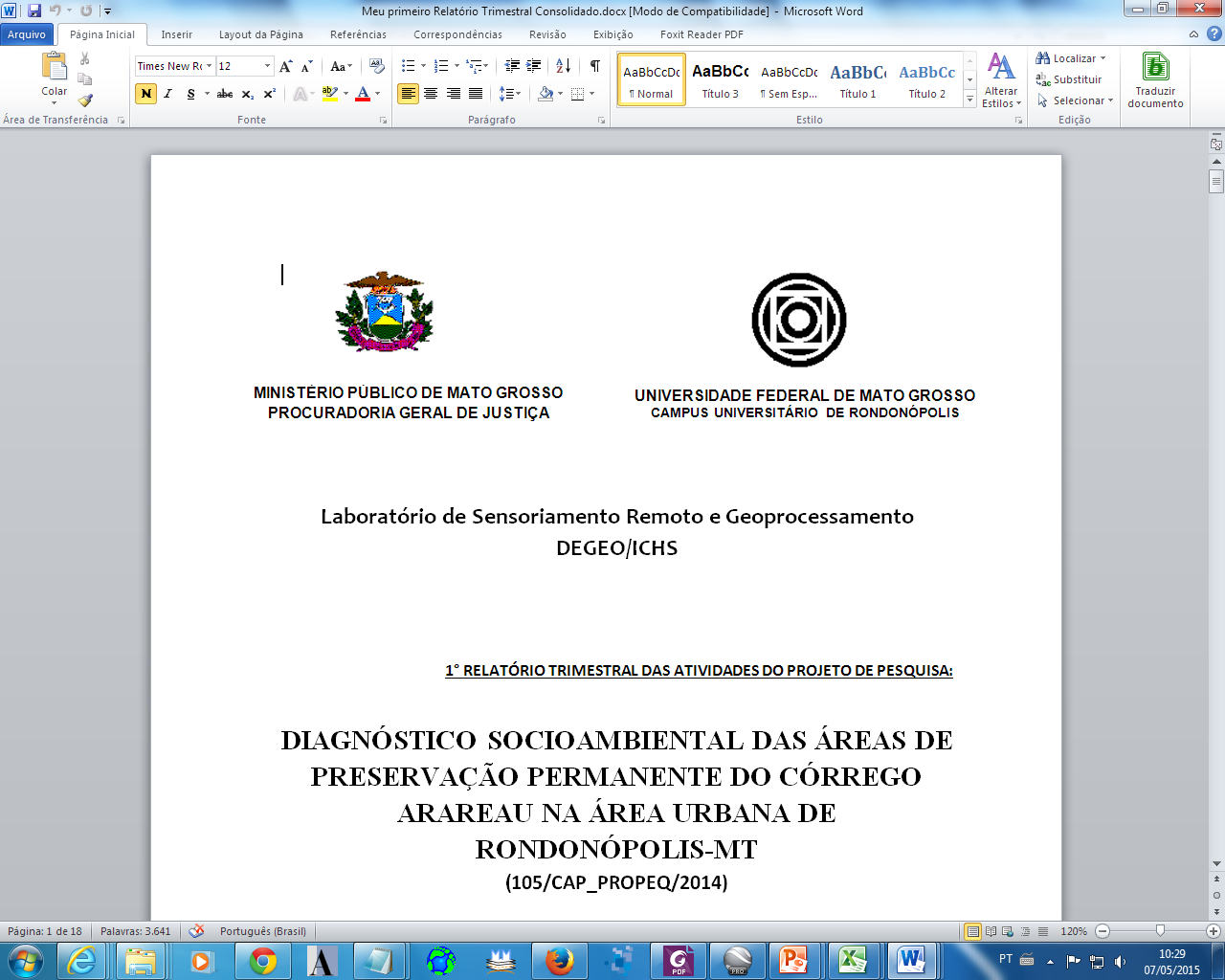 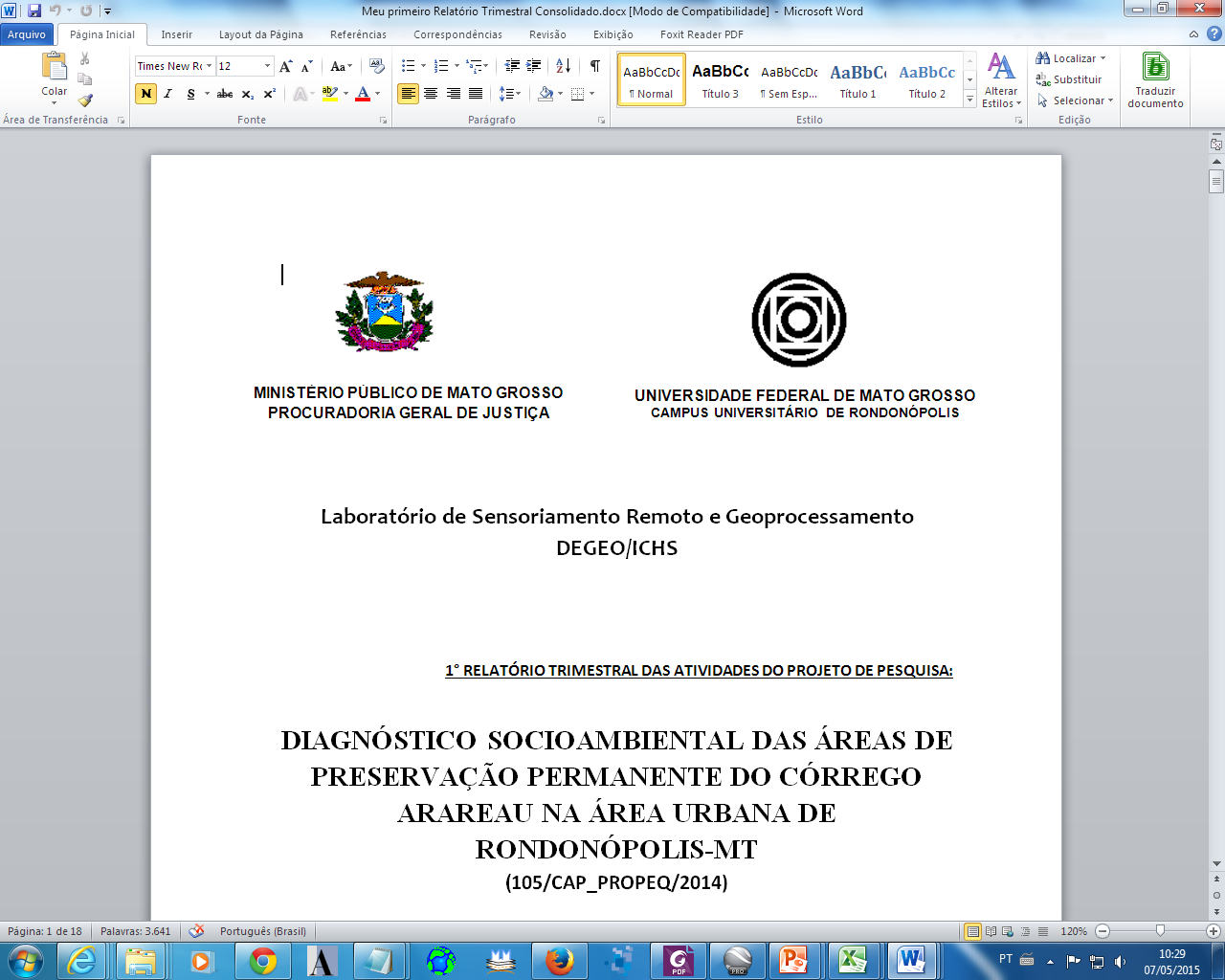 MINISTÉRIO PÚBLICO DE MATO GROSSO
PROCURADORIA GERAL DE JUSTIÇA
PROGRAMA DE PÓS-GRADUAÇÃO EM GEOGRAFIA
UNIVERSIDADE FEDERAL DE MATO GROSSO
Responsáveis pela Execução do Projeto
 
	O projeto será coordenado pelo Promotor de Justiça Dr. Marcelo Caetano Vacchiano, com atribuições na Promotoria de Justiça Especializada da Bacia Hidrográfica do São Lourenço, e pelo Professor Dr. Jeater Waldemar Maciel Correa Santos, Coordenador do Programa de Pós-graduação em Geografia da Universidade Federal de Mato Grosso – Campus Rondonópolis-MT.
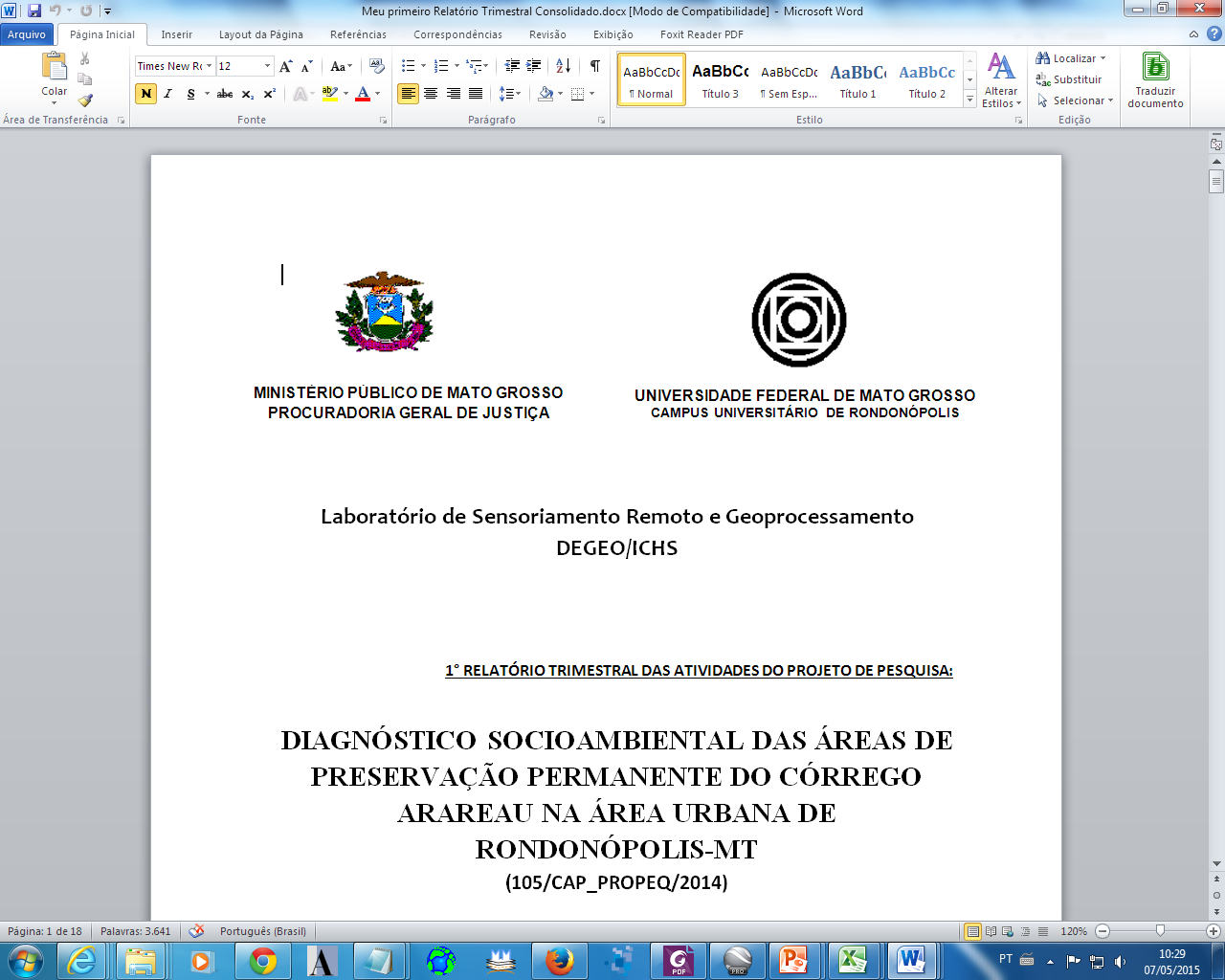 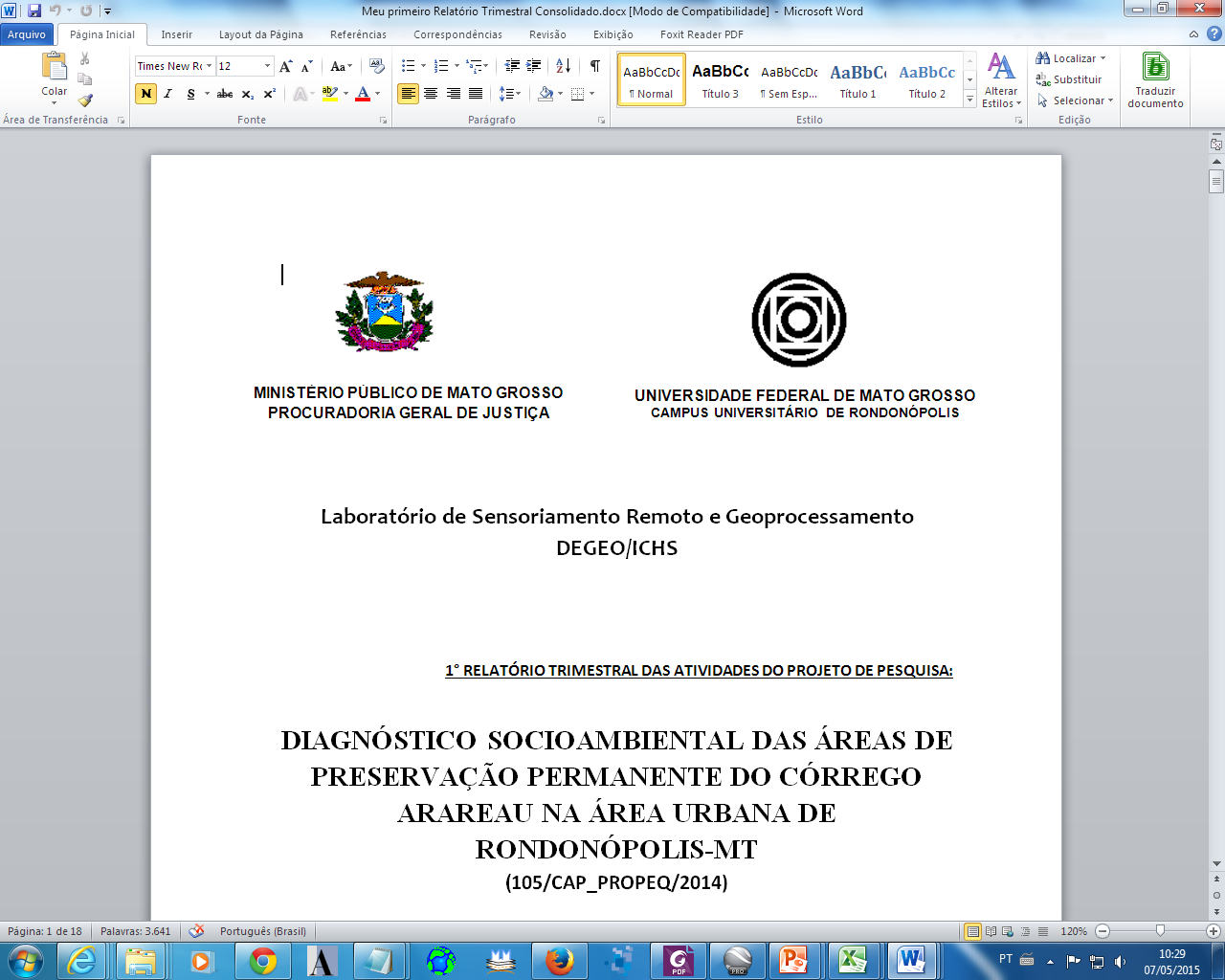 MINISTÉRIO PÚBLICO DE MATO GROSSO
PROCURADORIA GERAL DE JUSTIÇA
PROGRAMA DE PÓS-GRADUAÇÃO EM GEOGRAFIA
UNIVERSIDADE FEDERAL DE MATO GROSSO
Instituições que já manifestaram interesse em ser parceiras no projeto
  UFMT
 Juizado Volante Ambiental
 IBAMA
 SEMMA – Rondonópolis-MT
 Comitê da Bacia do Rio São Lourenço-MT
 Polícia Militar Ambiental-MT
 SEMA-MT
 CONSEMMA – Rondonópolis-MT
 Parque Estadual Dom Ozório
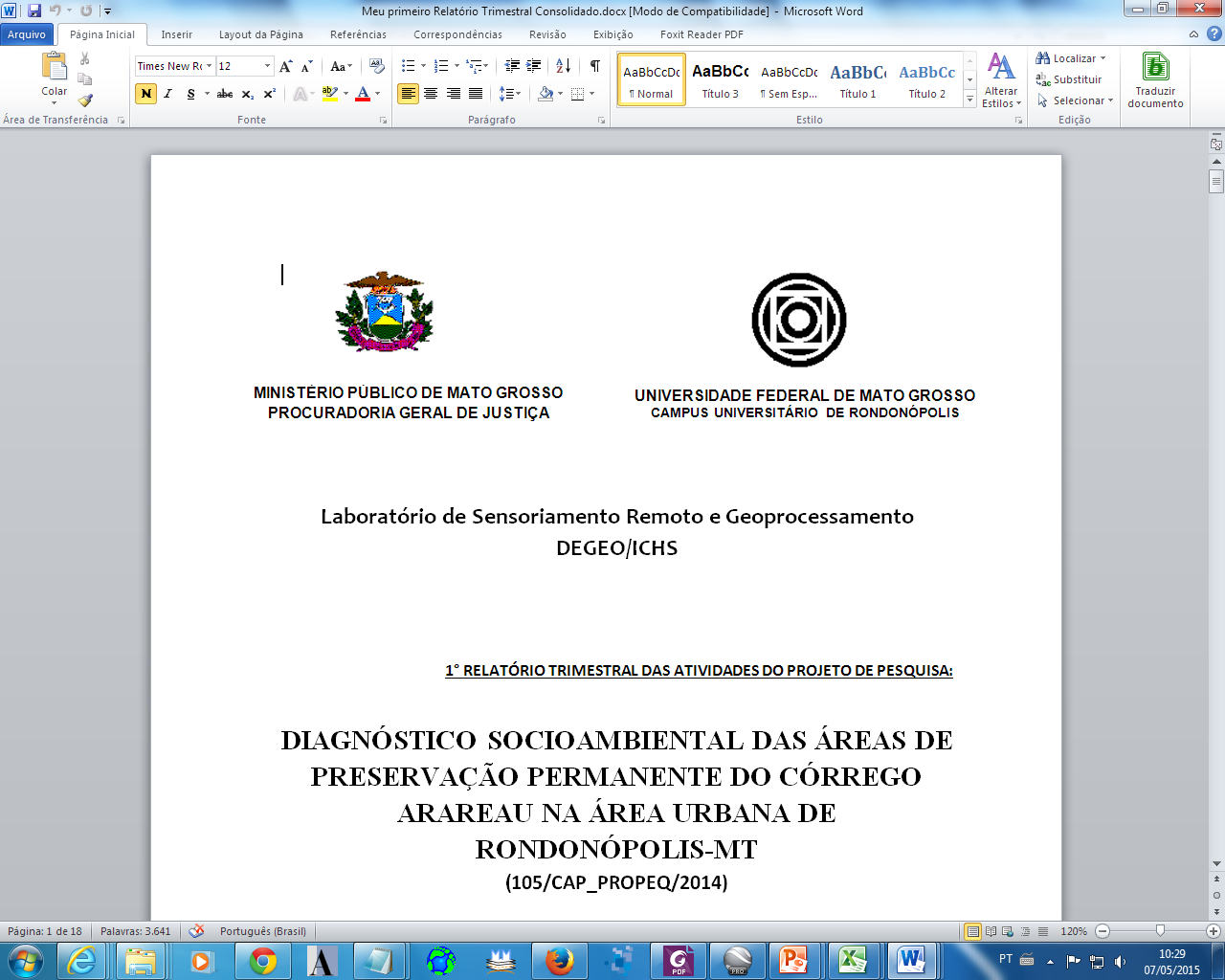 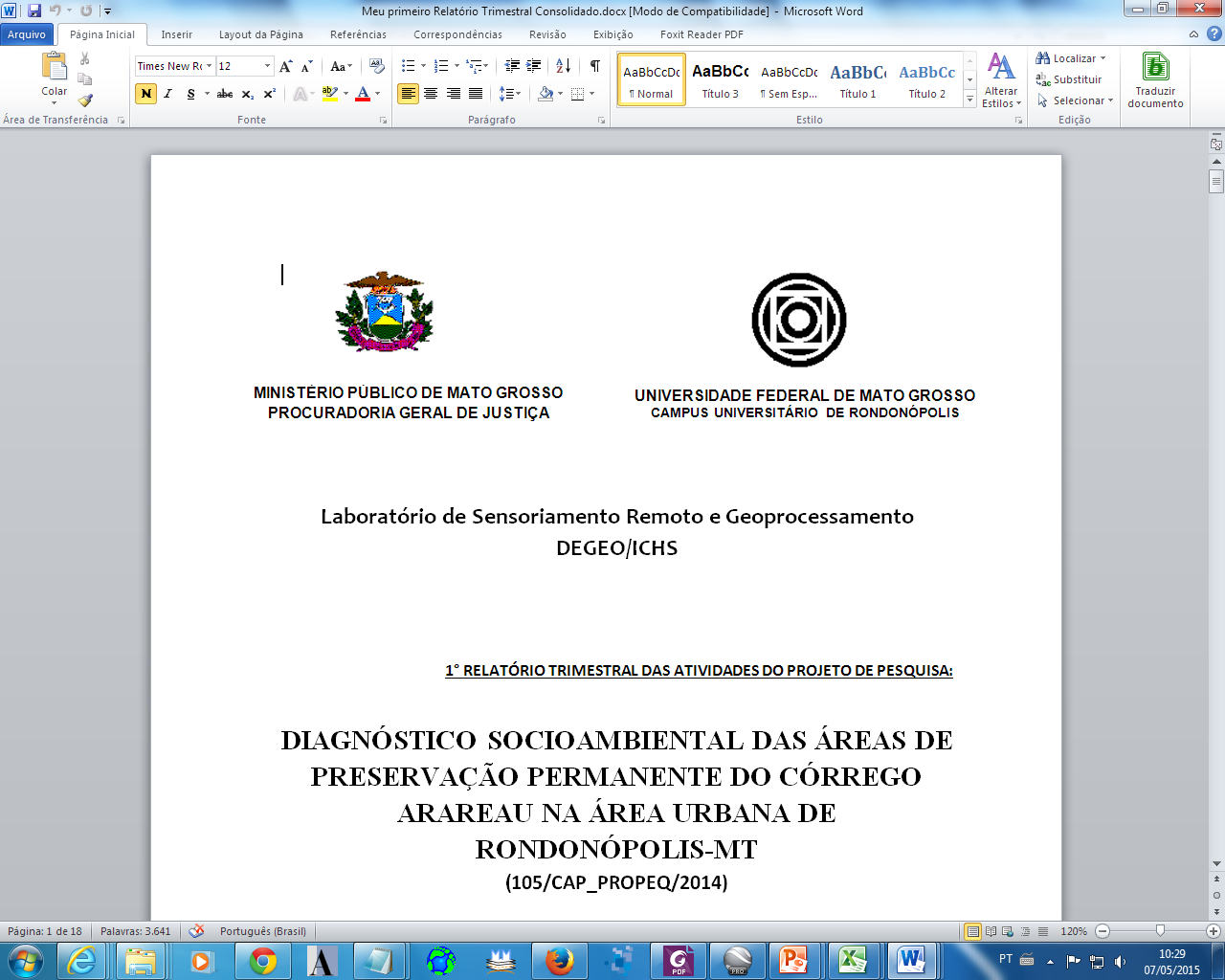 MINISTÉRIO PÚBLICO DE MATO GROSSO
PROCURADORIA GERAL DE JUSTIÇA
PROGRAMA DE PÓS-GRADUAÇÃO EM GEOGRAFIA
UNIVERSIDADE FEDERAL DE MATO GROSSO
PROBLEMAS ABORDADOS NA PESQUISA:
ATÉ QUE PONTO “CORREDOR ECOLÓGICO” E “MOSAICO”, INSTRUMENTOS LEGAIS DE  GESTÃO E ORDENAMENTO TERRITORIAL, INSTITUÍDOS PELO SISTEMA NACIONAL DE UNIDADES DE CONSERVAÇÃO DA NATUREZA – SNUC (Lei 9.985/2000) PODEM CONTRIBUIR PARA:
1 - DIMINUIR A FRAGMENTAÇÃO DAS PAISAGENS NATURAIS DO SUDESTE DO MATO GROSSO POR MEIO DA PROMOÇÃO DA CONECTIVIDADE DAS ÁREAS PROTEGIDAS AI EXISTENTES?

2 – SUBSTITUIR O ATUAL MODELO DE GESTÃO AMBIENTAL “DESINTEGRADA” E SETORIAL DO SUDESTE DE MATO GROSSO POR OUTRO INTEGRADA E COMPARTILHADA, DE MODO A MELHORAR A EFETIVIDADE DOS MANEJOS/GESTÃO DESTAS ÁREAS PROTEGIDAS E CONSEQUENTEMENTE DA FUNCIONALIDADE DAS MESMAS?
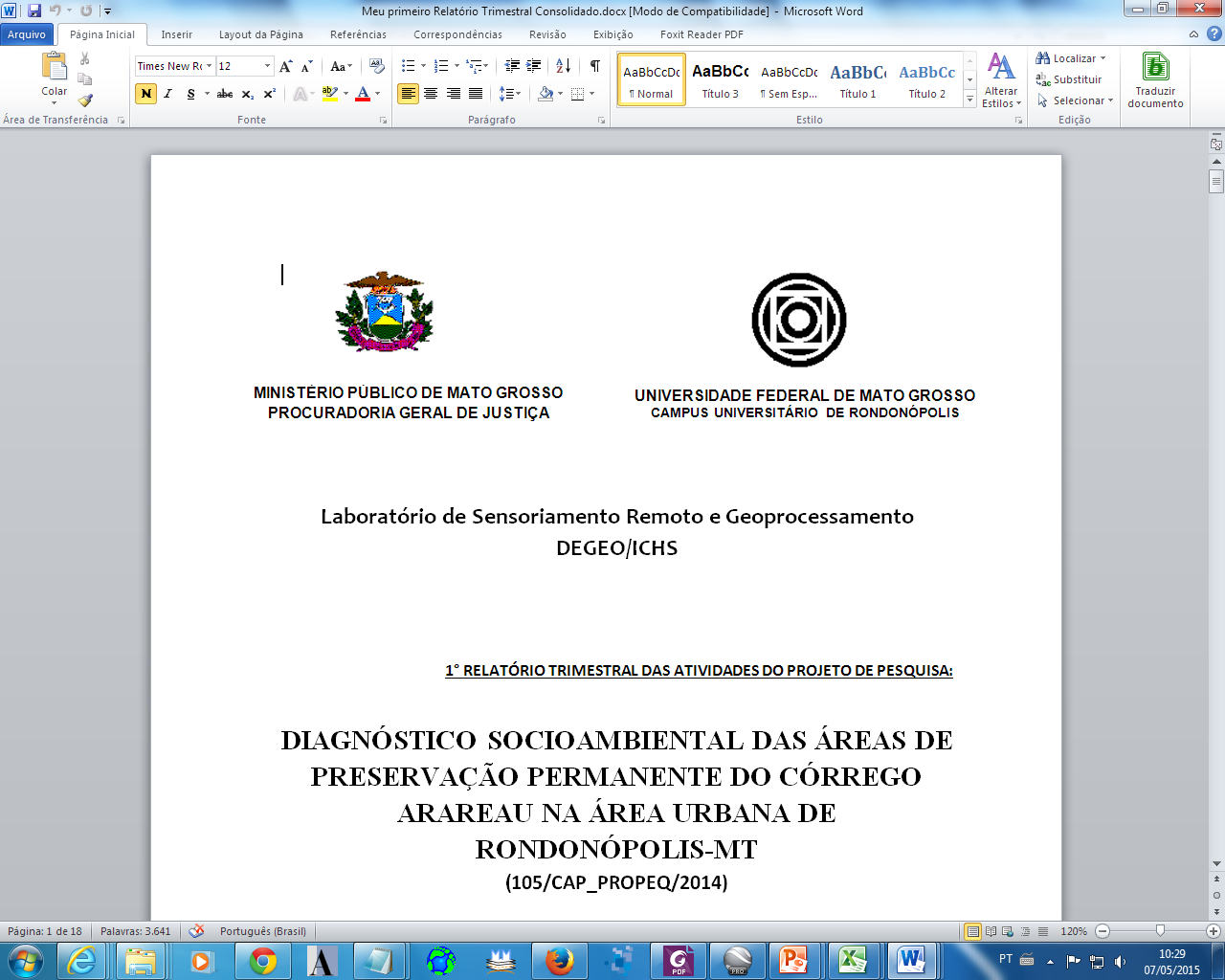 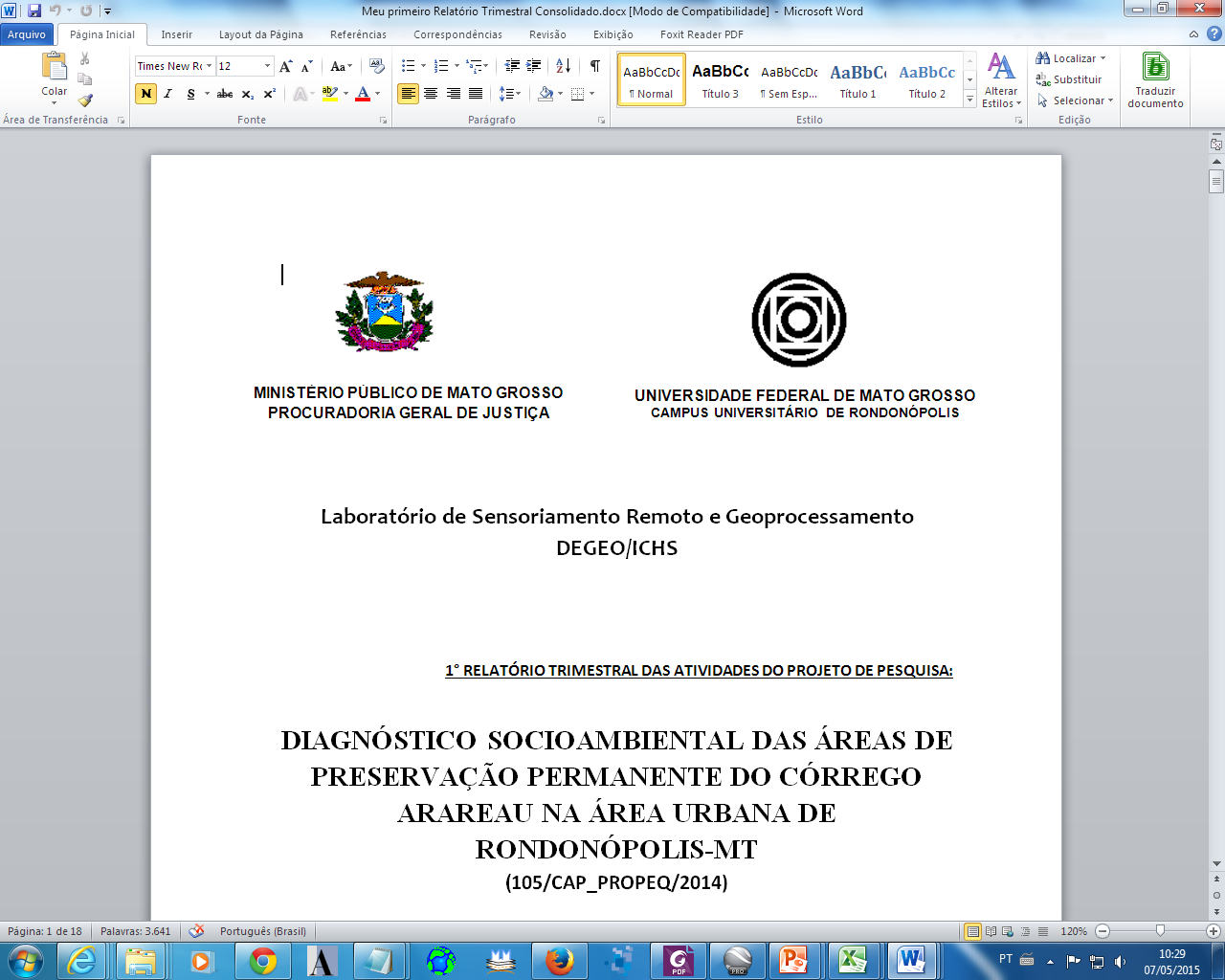 MINISTÉRIO PÚBLICO DE MATO GROSSO
PROCURADORIA GERAL DE JUSTIÇA
PROGRAMA DE PÓS-GRADUAÇÃO EM GEOGRAFIA
UNIVERSIDADE FEDERAL DE MATO GROSSO
O QUE É UM CORREDOR ECOLÓGICO?
O Corredor Ecológico é um instrumento de gestão e ordenamento territorial, definido pelo Sistema Nacional de Unidades de Conservação da Natureza – SNUC (Lei 9.985, de 18/07/2000), com o objetivo de garantir a manutenção dos processos ecológicos nas áreas de conexão entre Unidades de Conservação, permitindo: a) a dispersão de espécies; b) a re-colonização de áreas degradadas; c) o fluxo gênico e d) a viabilidade de populações que demandam mais do que o território de uma unidade de conservação para sobreviver.
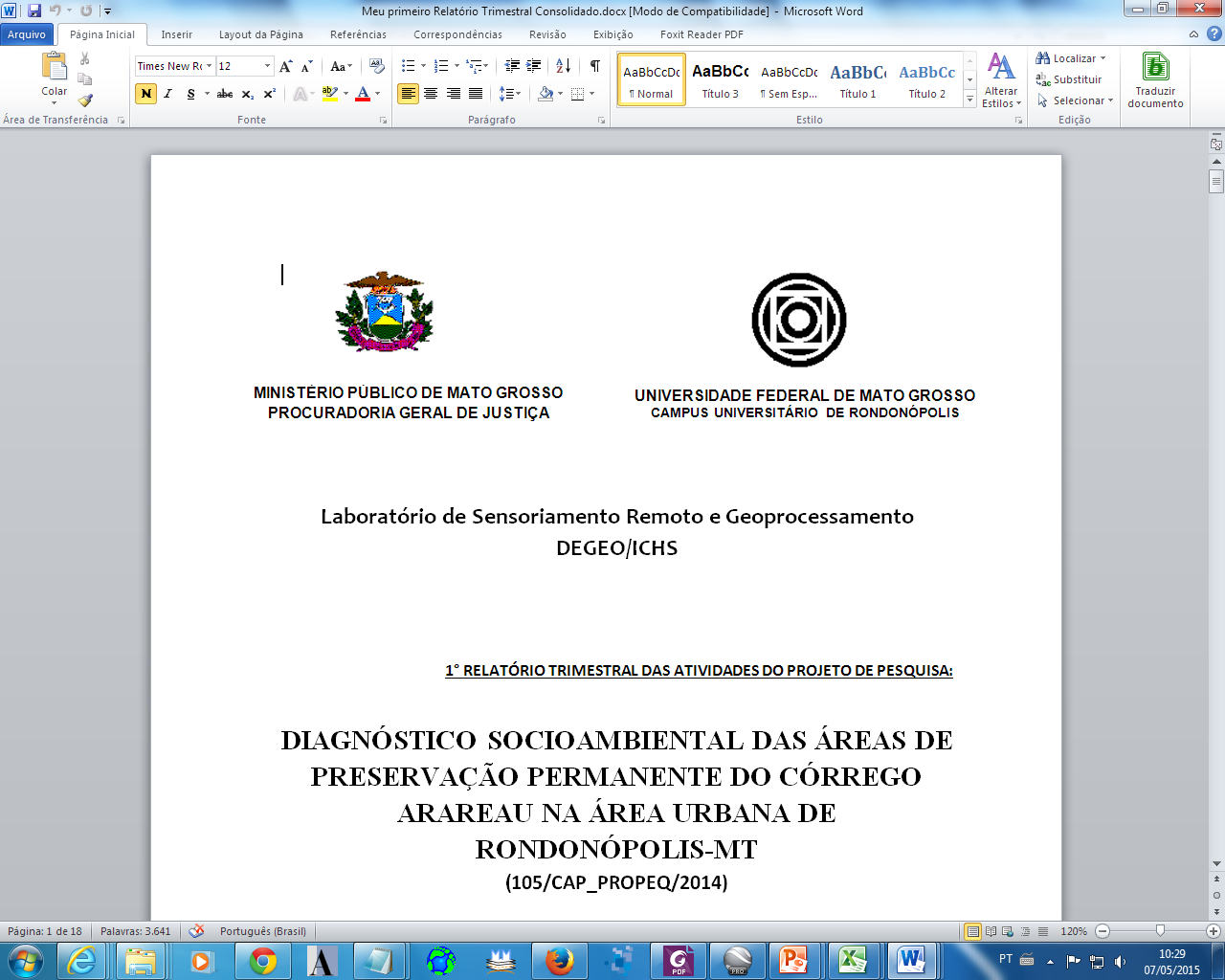 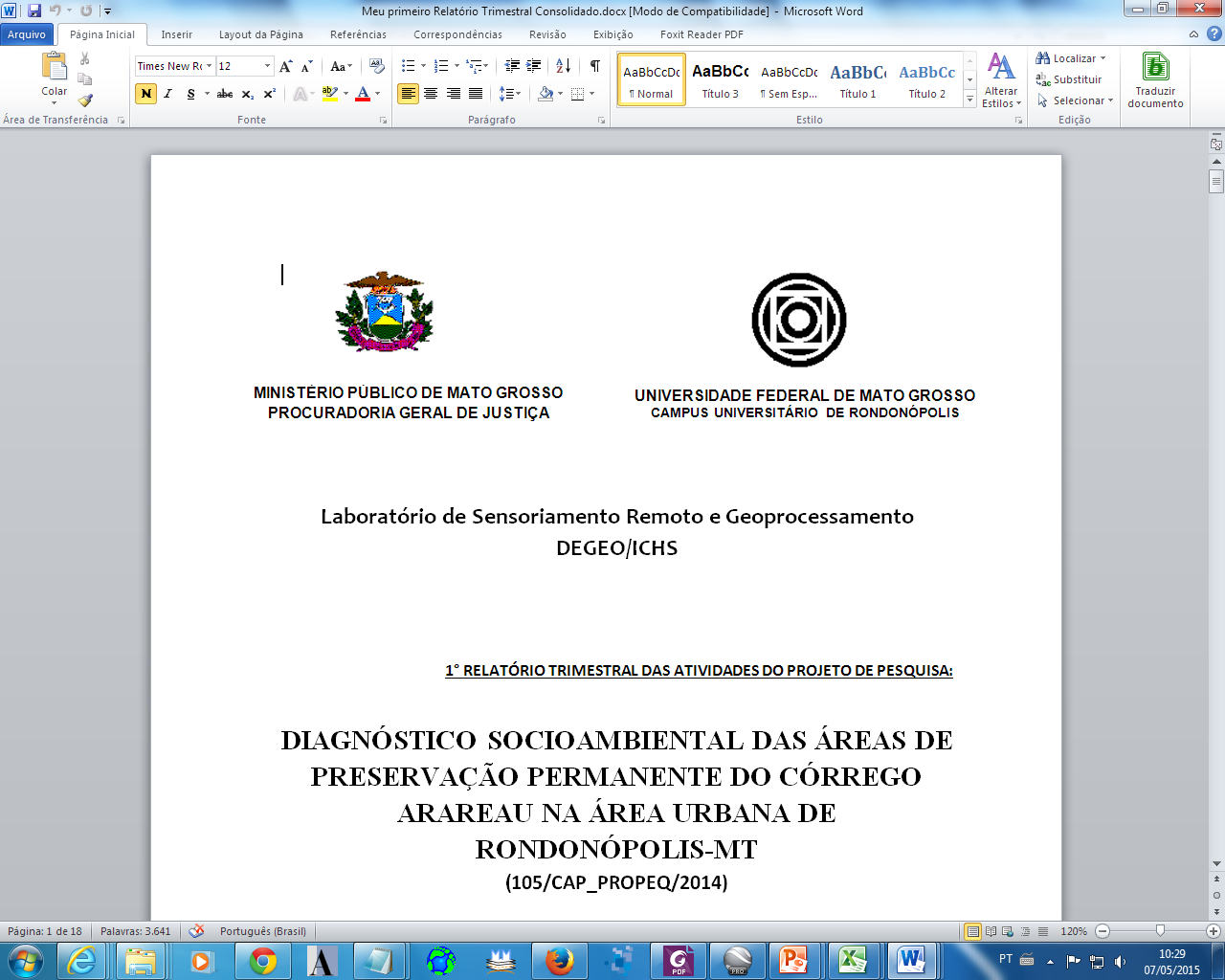 MINISTÉRIO PÚBLICO DE MATO GROSSO
PROCURADORIA GERAL DE JUSTIÇA
PROGRAMA DE PÓS-GRADUAÇÃO EM GEOGRAFIA
UNIVERSIDADE FEDERAL DE MATO GROSSO
O QUE É UM MOSAICO?
O conceito de mosaico aparece no artigo 26 da Lei do SNUC, com a seguinte redação: “Quando existir um conjunto de unidades de conservação de categorias diferentes ou não, próximas, justapostas ou sobrepostas, e outras áreas protegidas públicas ou privadas, constituindo um mosaico, a gestão do conjunto deverá ser feita deforma integrada e participativa, considerando-se os seus distintos objetivos de conservação, de forma a compatibilizar a presença da biodiversidade, a valorização da sociodiversidade e o desenvolvimento sustentável no contexto regional.” .
ÁREAS PROTEGIDAS ABRANGIDAS PELA PROPOSTA DO CORREDOR ECOLÓGICO/MOSAICO DO SUDESTE DE MATO GROSSO
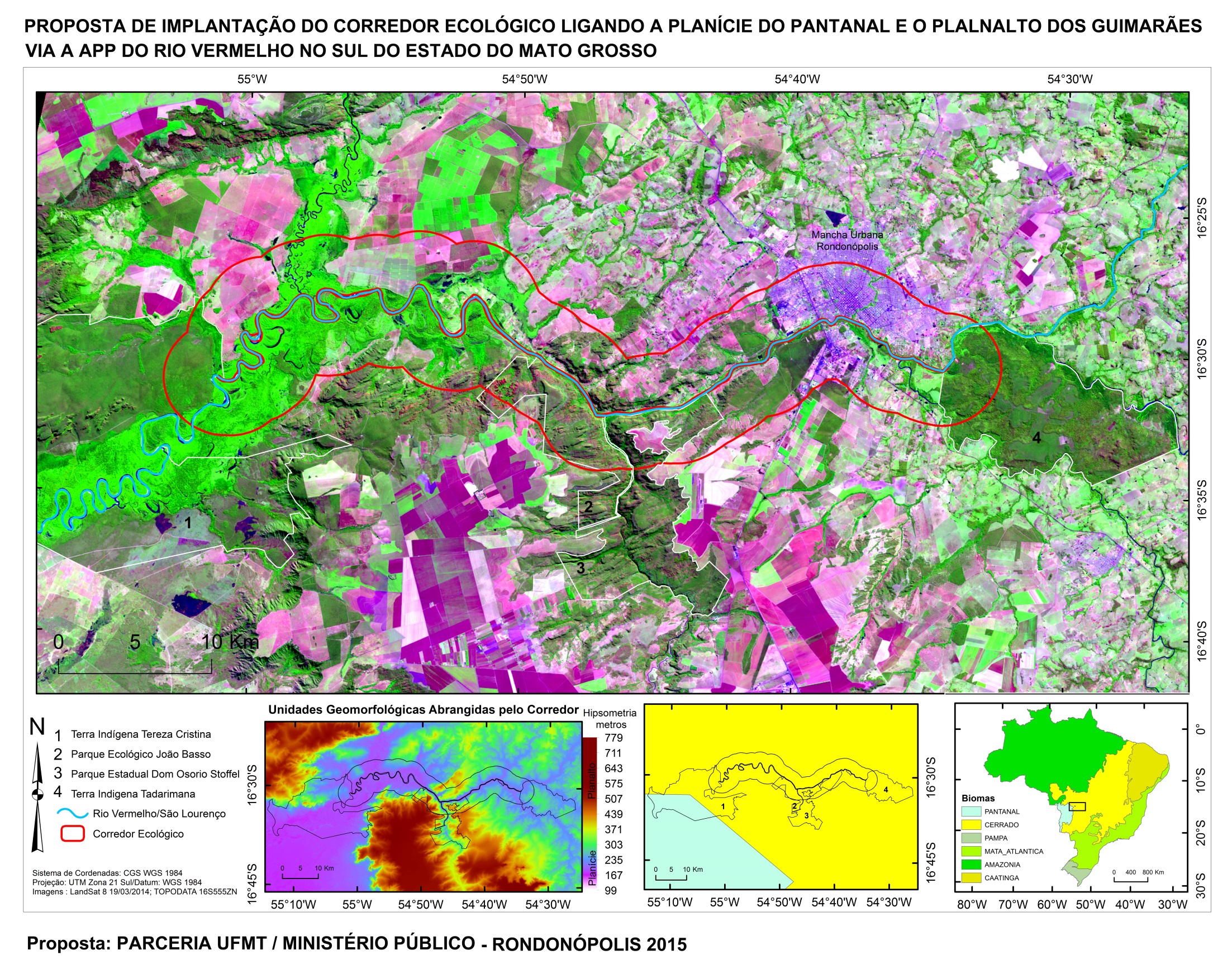 CATEGORIAS DE ÁREAS PROTEGIDAS CONECTADAS PELO CORREDOR ECOLÓGICO 
                1 – Terra Indígena Tereza Cristina                                      -    TI 
                2 – Parque Ecológico João Basso                                       -  RPPN 
                3 – Parque Estadual Dom Osório Stoffel                          -    PE 
                4 – Terra Indígena Tadarimana; APP do Rio Vermelho  -     TI
                5 – Áreas de Proteção Ambiental                                      -   APP
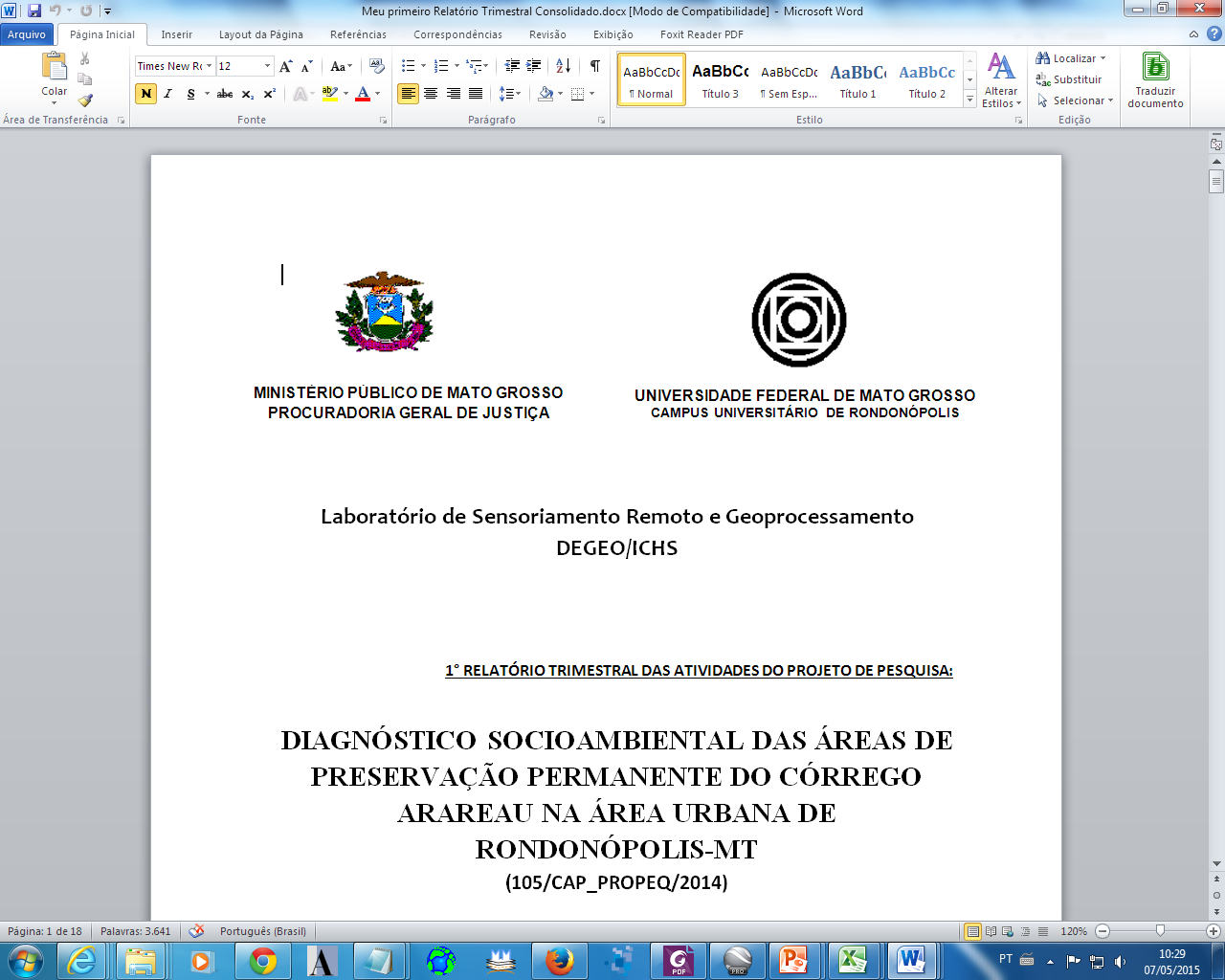 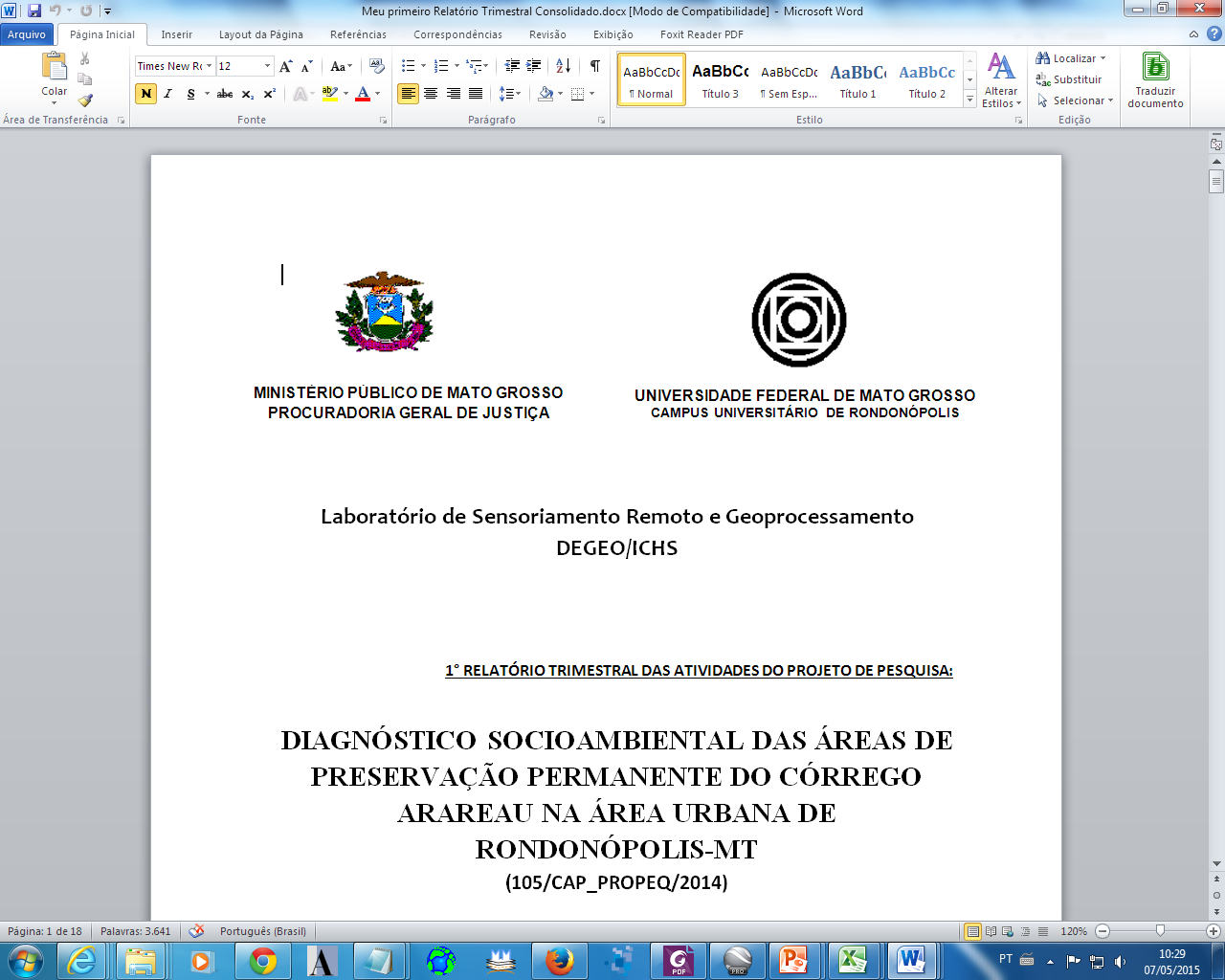 MINISTÉRIO PÚBLICO DE MATO GROSSO
PROCURADORIA GERAL DE JUSTIÇA
PROGRAMA DE PÓS-GRADUAÇÃO EM GEOGRAFIA
UNIVERSIDADE FEDERAL DE MATO GROSSO
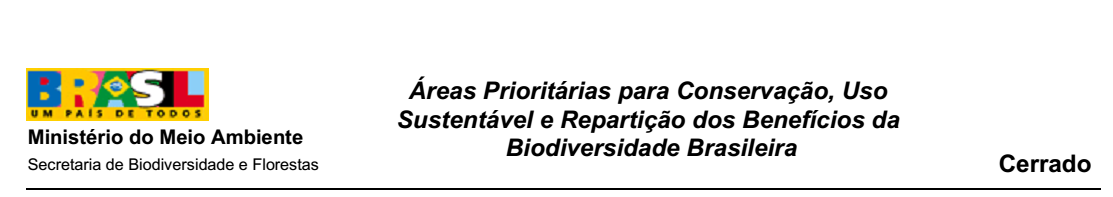 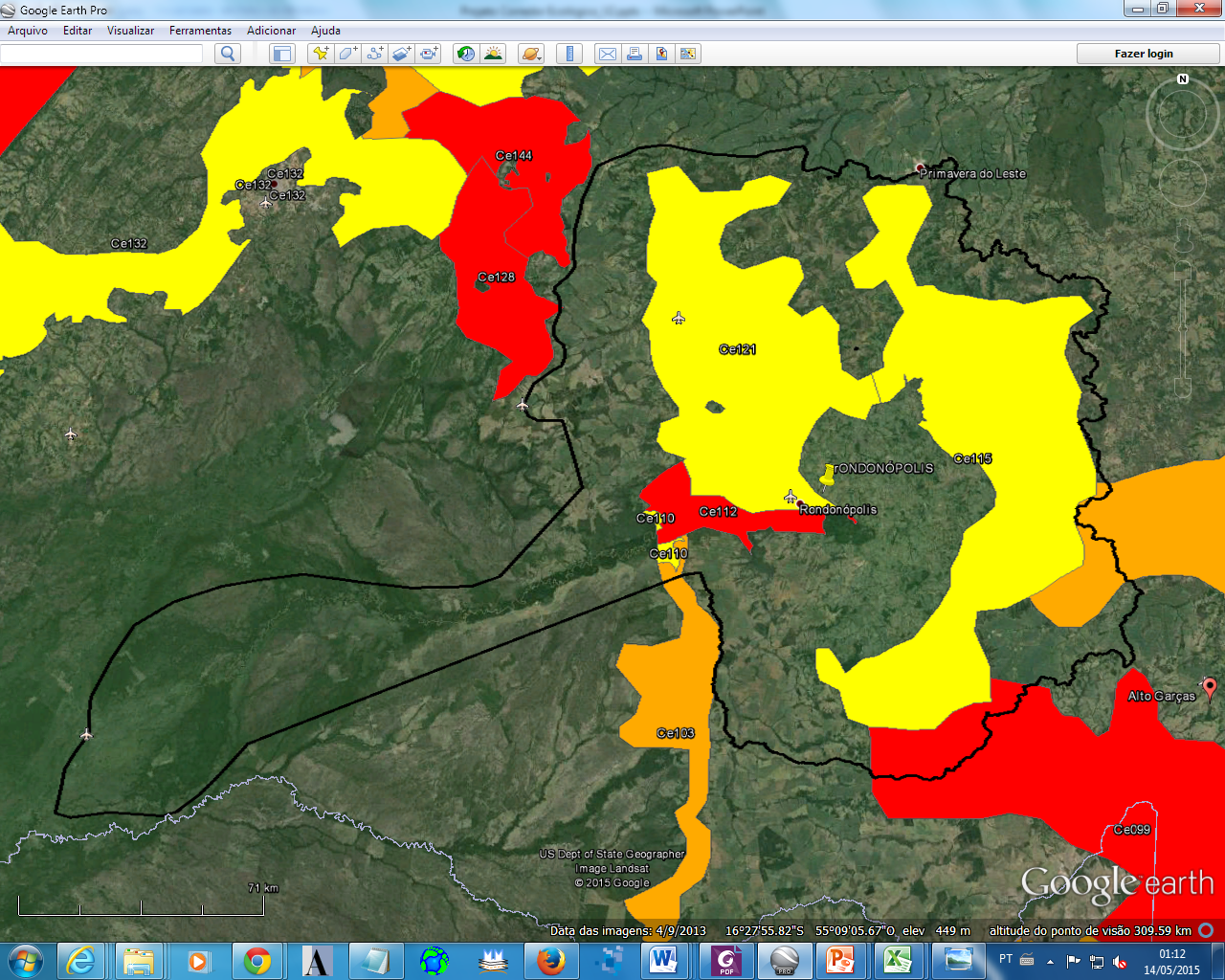 Ce112 – Rondonópolis – Leverger
Área da Bacia do Vermelho/São Lourenço:
29.046 Km2
Ou
2.904.639ha
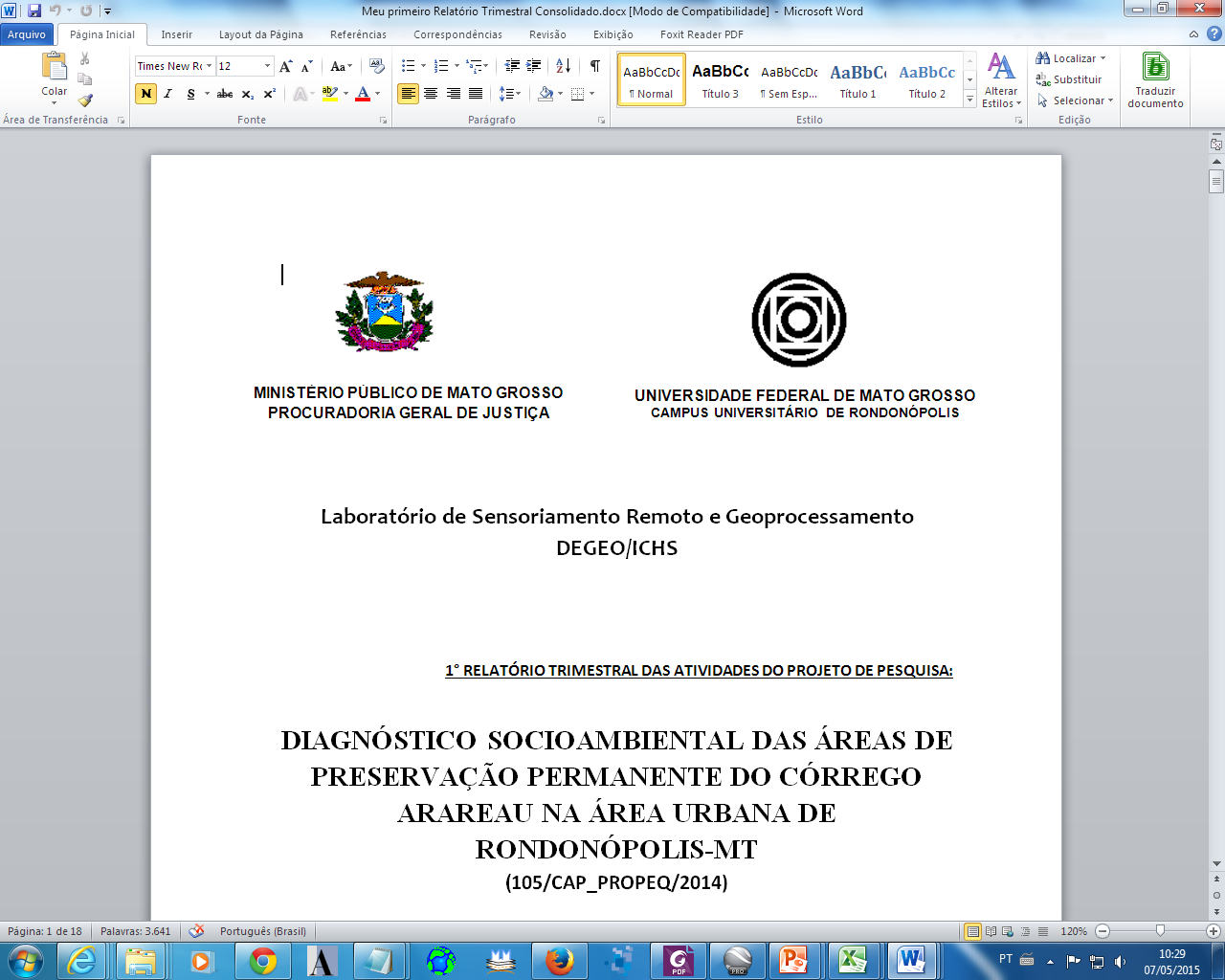 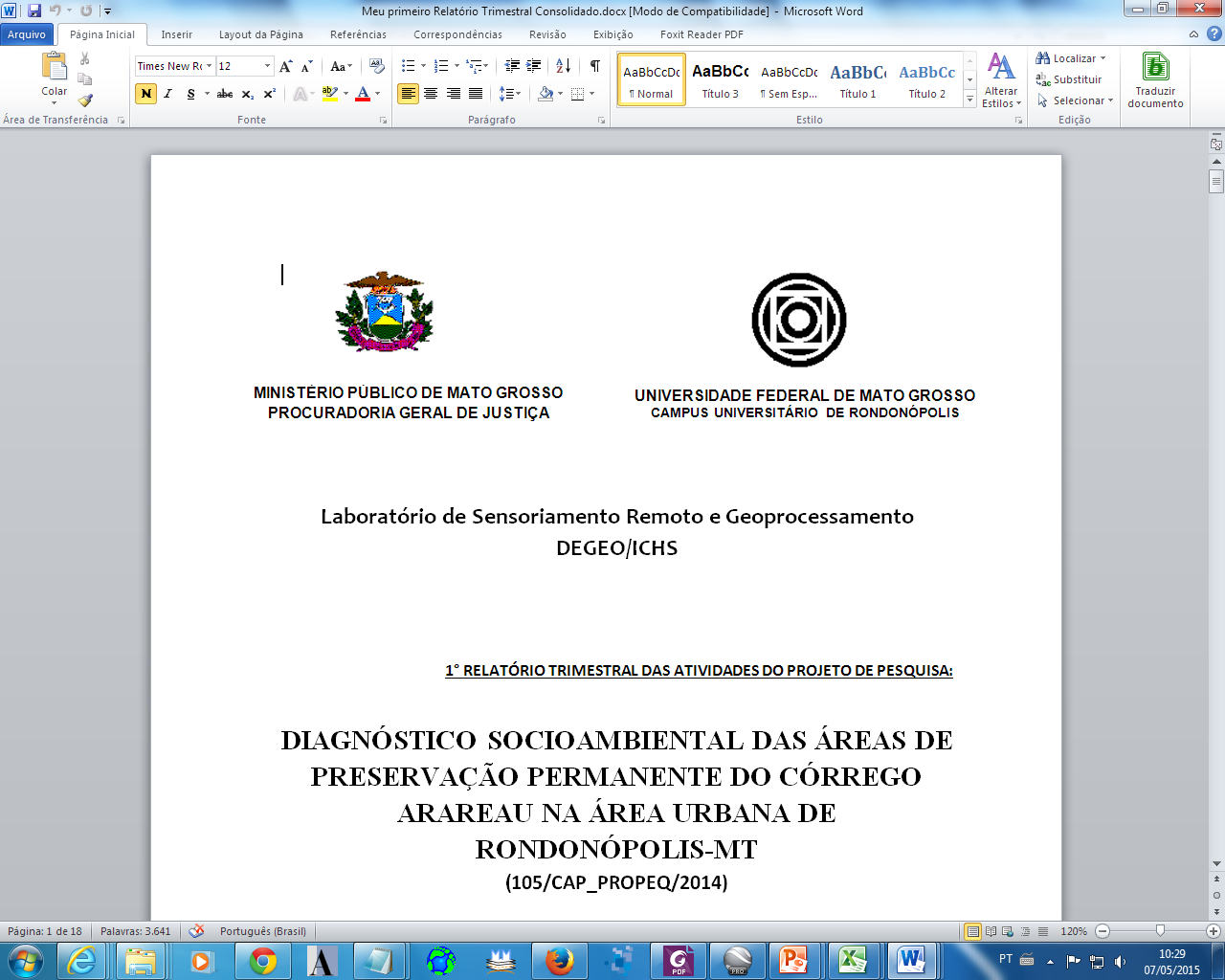 MINISTÉRIO PÚBLICO DE MATO GROSSO
PROCURADORIA GERAL DE JUSTIÇA
OBJETIVOS DO ESTUDO
PROGRAMA DE PÓS-GRADUAÇÃO EM GEOGRAFIA
UNIVERSIDADE FEDERAL DE MATO GROSSO
GERAL:
Avaliar o potencial de contribuição para implementação de um modelo de gestão ambiental integrada/compartilhada (Instituições de todas as Esferas de Governo, Poder público, Populações Tradicionais, Empresários, Sociedade Cível etc) para conservação das paisagens naturais dos Biomas do Mato Grosso, da criação de um Corredor Ecológico e um Mosaico de Áreas Protegidas, (Lei 9.985/2000), capaz de interligar/integrar fragmentos de formações vegetais protegidas/preservadas (Terras Indígenas, Unidades de Conservação (Parques, RPPNs, APAs, EEs), APPs, Reservas Legais etc), situados na zona de transição das unidades geomorfológicas do Planalto do Guimarães e Planície do Pantanal Mato-grossense, ao longo do Curso do Rio Vermelho/São Lourenço nos limites dos municípios de Rondonópolis e Santo Antônio do Leverger no Sul do Mato Grosso.
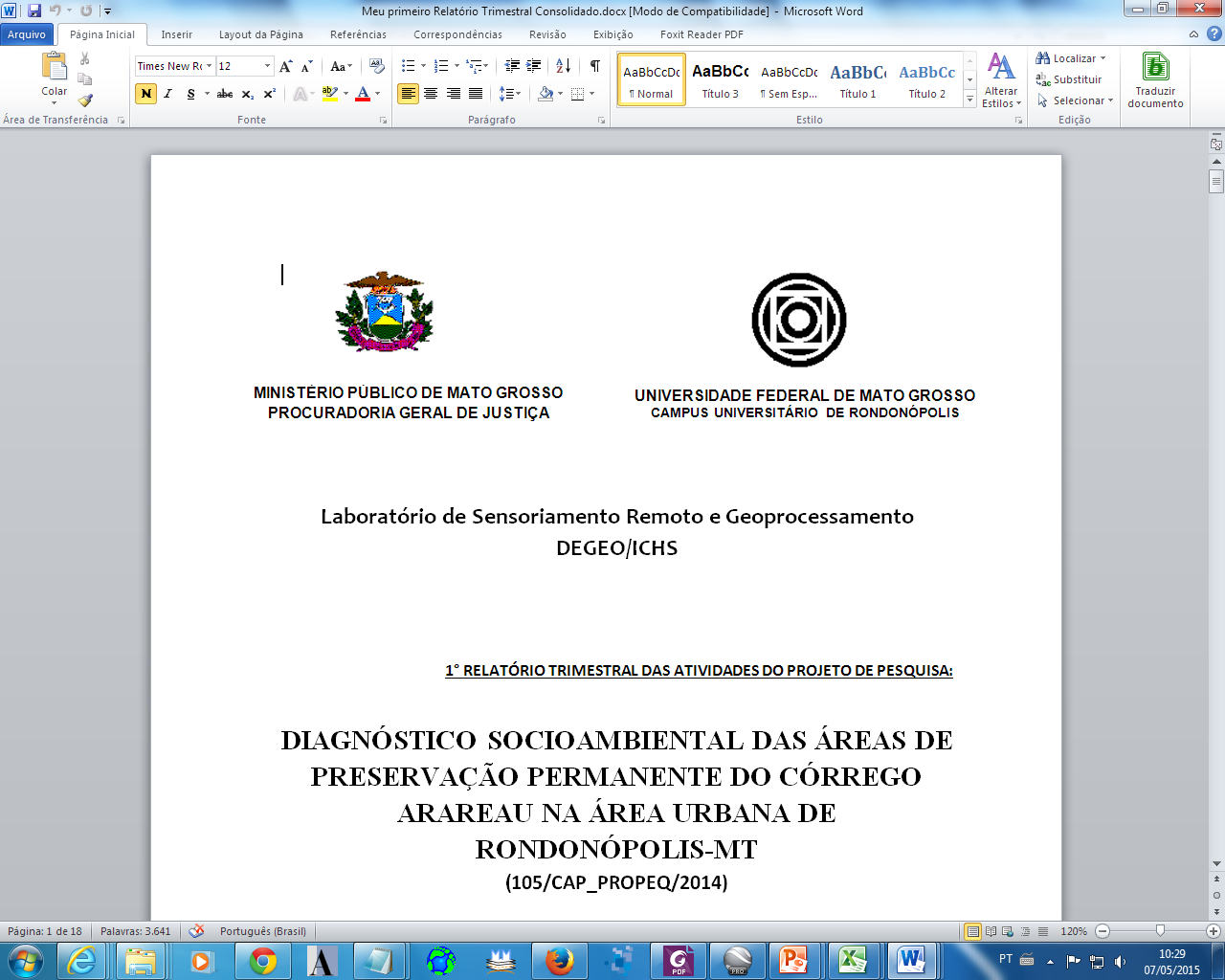 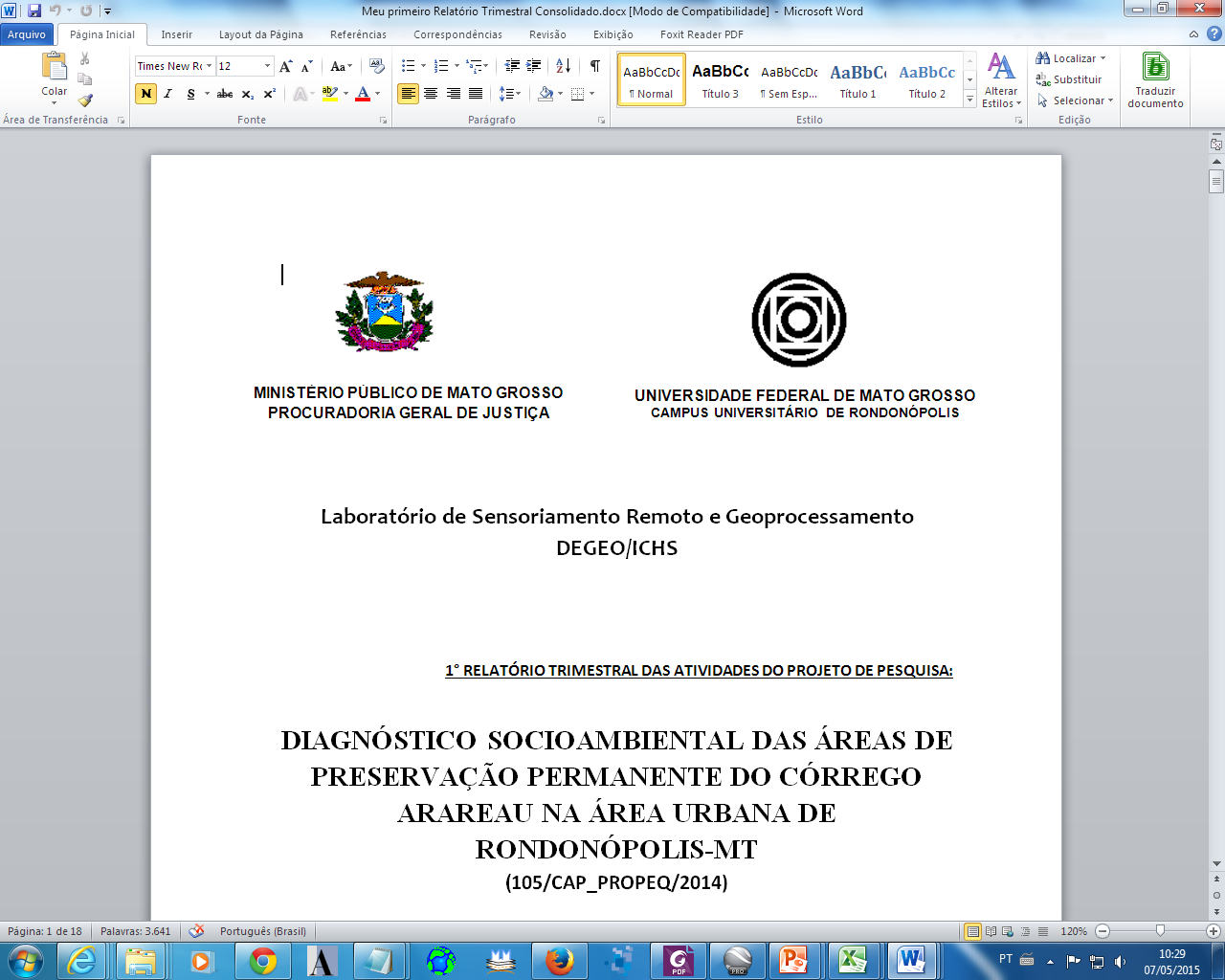 MINISTÉRIO PÚBLICO DE MATO GROSSO
PROCURADORIA GERAL DE JUSTIÇA
PROGRAMA DE PÓS-GRADUAÇÃO EM GEOGRAFIA
UNIVERSIDADE FEDERAL DE MATO GROSSO
OBJETIVOS DO ESTUDO
ESPECÍFICOS:
1 – Definir/delimitar a área do Corredor Ecológico e Mosaico de Áreas Protegidas com emprego de imagens orbitais de alta resolução e trabalho de campo orientando-se para tanto, pela Resolução CONAMA nº 09, de 24/10/1996, que estabelece uma largura fixada em 10% do comprimento total do corredor e largura mínima de 100 metros. Já para encontrar os limites do Mosaico das 05 Áreas Protegidas iniciais que o comporão, será considerada a distância mínima de três (3) mil metros no entorno dos limites das mesmas, a título de “zona de amortecimento”  conforme preceitua o Art. 1º da Resolução CONAMA n° 428, de 17 de Dezembro de 2010.  Uma vez definida a área do corredor/mosaico, será produzido um banco de dados geográfico (BDG) em ambiente de Sistema de Informações Geográficas (SIG) que será alimentado com informações de natureza socioeconômica e ambiental da área foco do estudo.
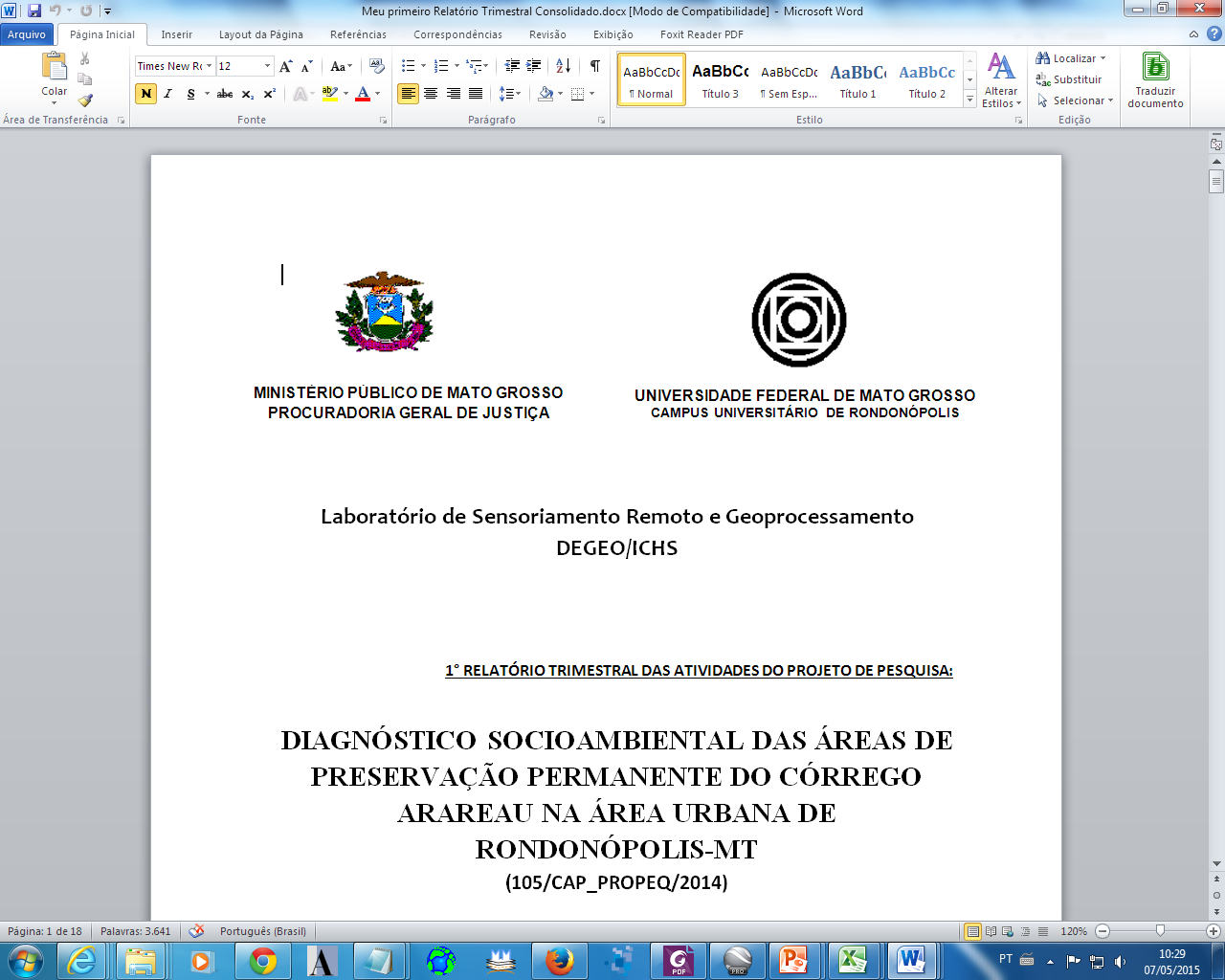 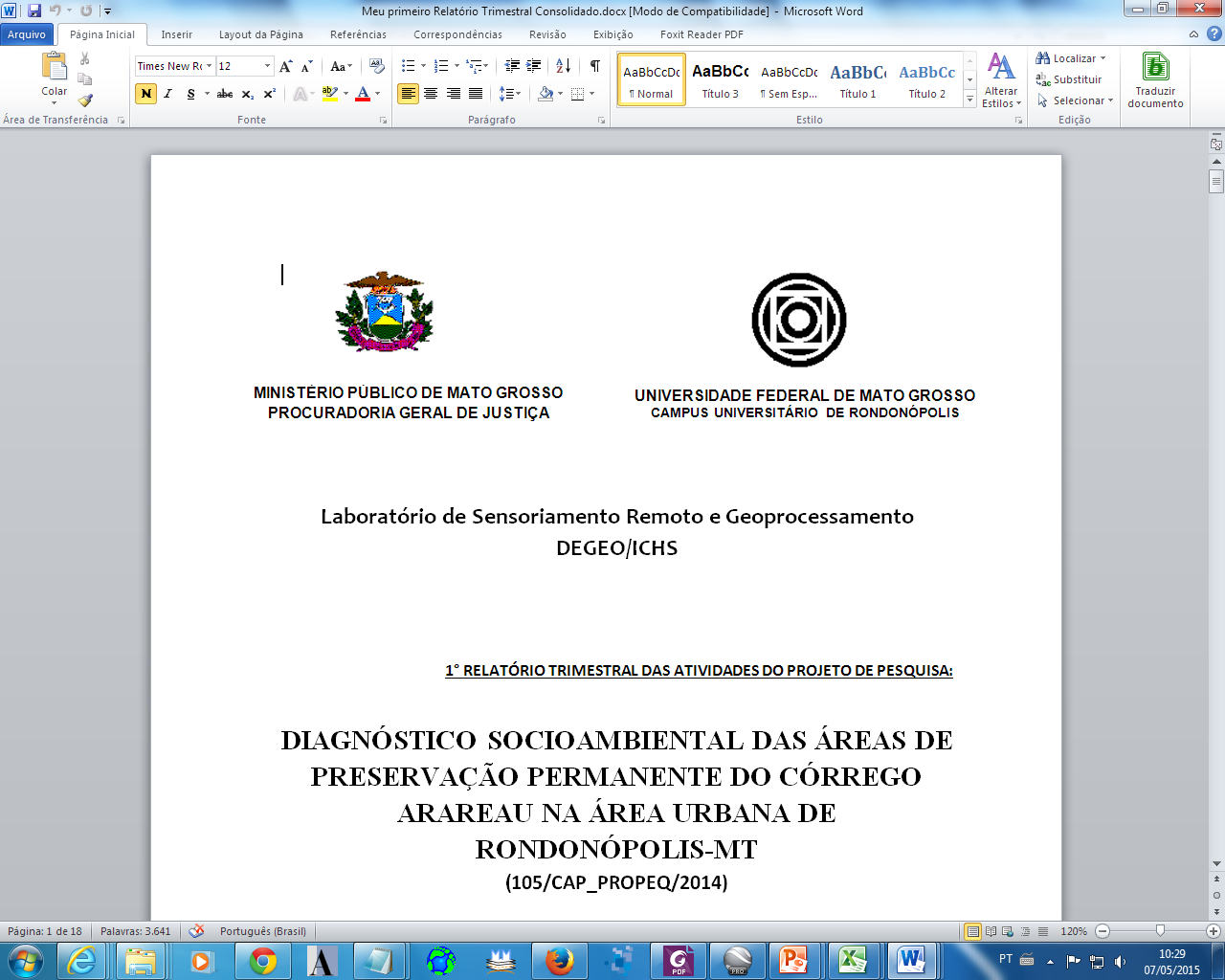 MINISTÉRIO PÚBLICO DE MATO GROSSO
PROCURADORIA GERAL DE JUSTIÇA
PROGRAMA DE PÓS-GRADUAÇÃO EM GEOGRAFIA
UNIVERSIDADE FEDERAL DE MATO GROSSO
OBJETIVOS DO ESTUDO
ESPECÍFICOS:
2. Realizar a caracterização físico-ambiental da área de estudo onde será implantado o corredor ecológico/mosaico de áreas protegidas; 

3. Caracterizar a dinâmica do desmatamento na área do estudo no período compreendido entre os anos de 2005 e 2014;

4. Produzir o mapeamento do uso/ocupação do solo da área de estudo e identificar os locais com maior pressão por atividades antrópicas;

5.	Identificar as propriedades rurais, seus proprietários e localizar e delimitar suas ARLs (na propriedade ou em localização distinta desta) e APPs visando avaliar o nível do passivo ambiental existente na área de estudo;
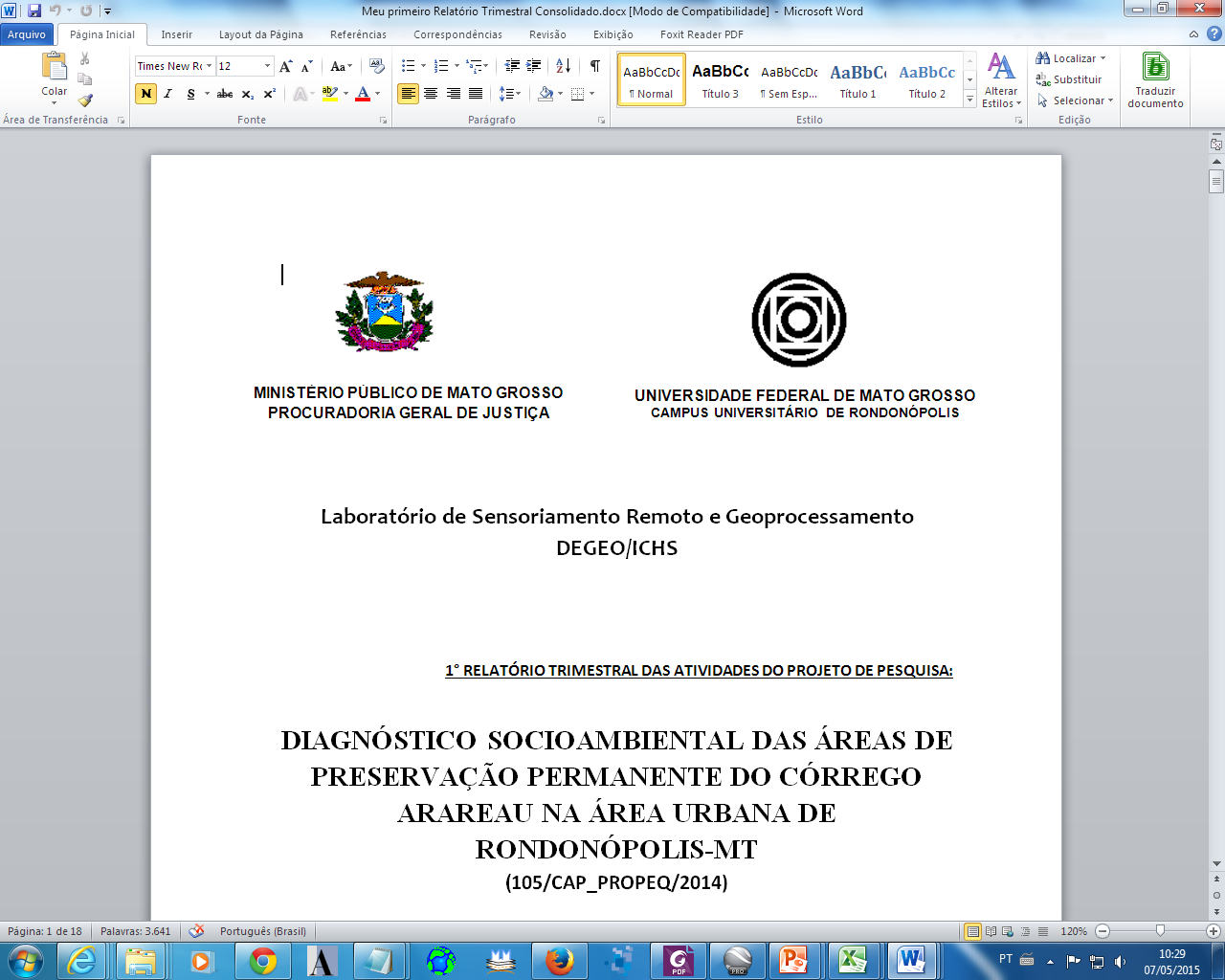 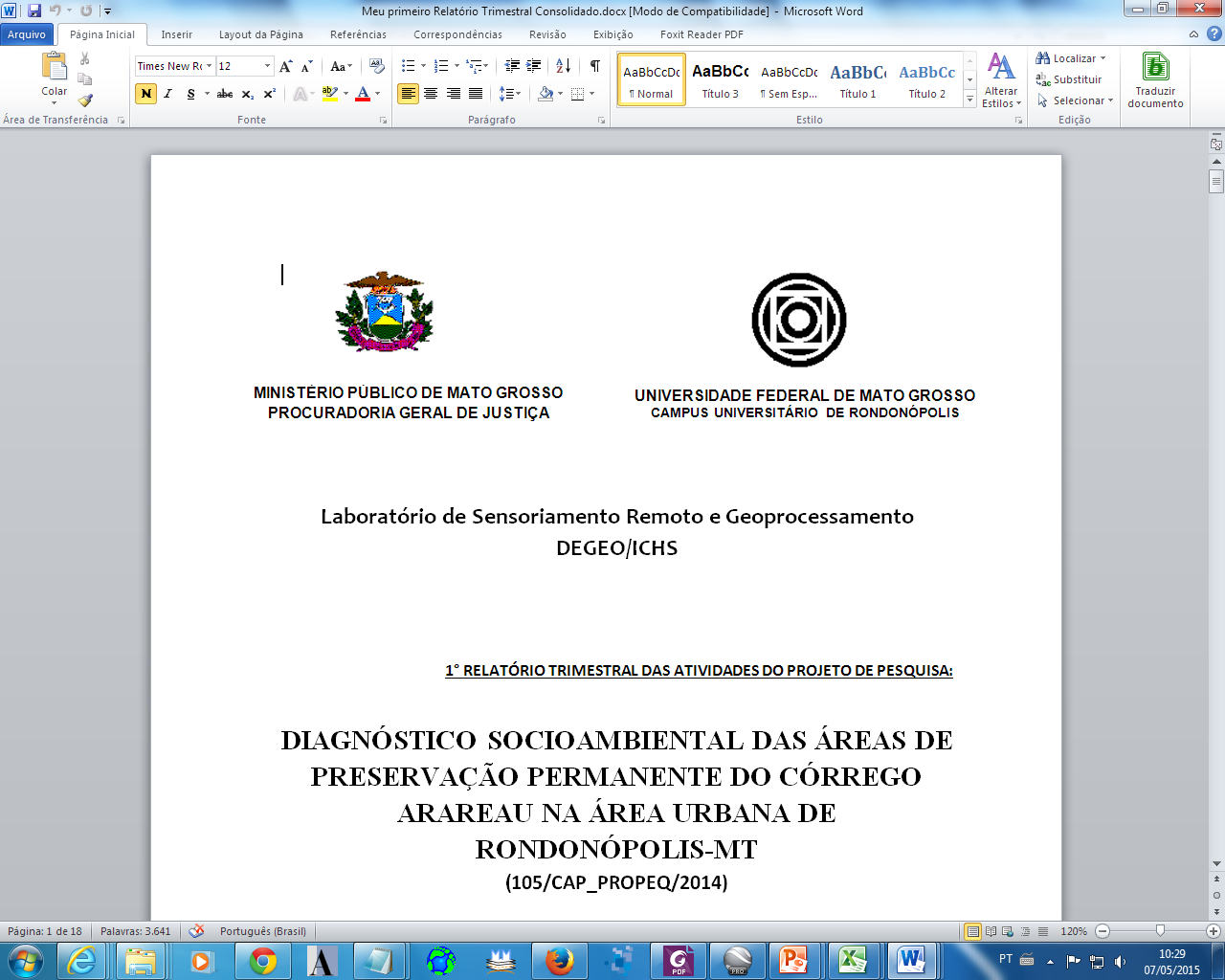 MINISTÉRIO PÚBLICO DE MATO GROSSO
PROCURADORIA GERAL DE JUSTIÇA
OBJETIVOS DO ESTUDO
PROGRAMA DE PÓS-GRADUAÇÃO EM GEOGRAFIA
UNIVERSIDADE FEDERAL DE MATO GROSSO
ESPECÍFICOS:
6 - produzir mapas de restrições ambientais dos ecossistemas dos dois Biomas, existentes dentro da área de estudo, de modo ordenar a compatibilidade entre os empreendimentos econômicos e de infraestrutura governamental, que devem ser objeto de licenciamento ambiental; 

7 - Promover a recuperação das APPs degradadas em todas as áreas de estudo e constituição das ARLs dentro dos limites das áreas de proposta de formação do Corredor Ecológico/Mosaico;

8 - Promover educação ambiental para conscientização das populações envolvidas acerca da importância do Corredor Ecológico/Mosaico para conservação da biodiversidade, proteção da Bacia do São Lourenço e dos Biomas Cerrado e Pantanal.
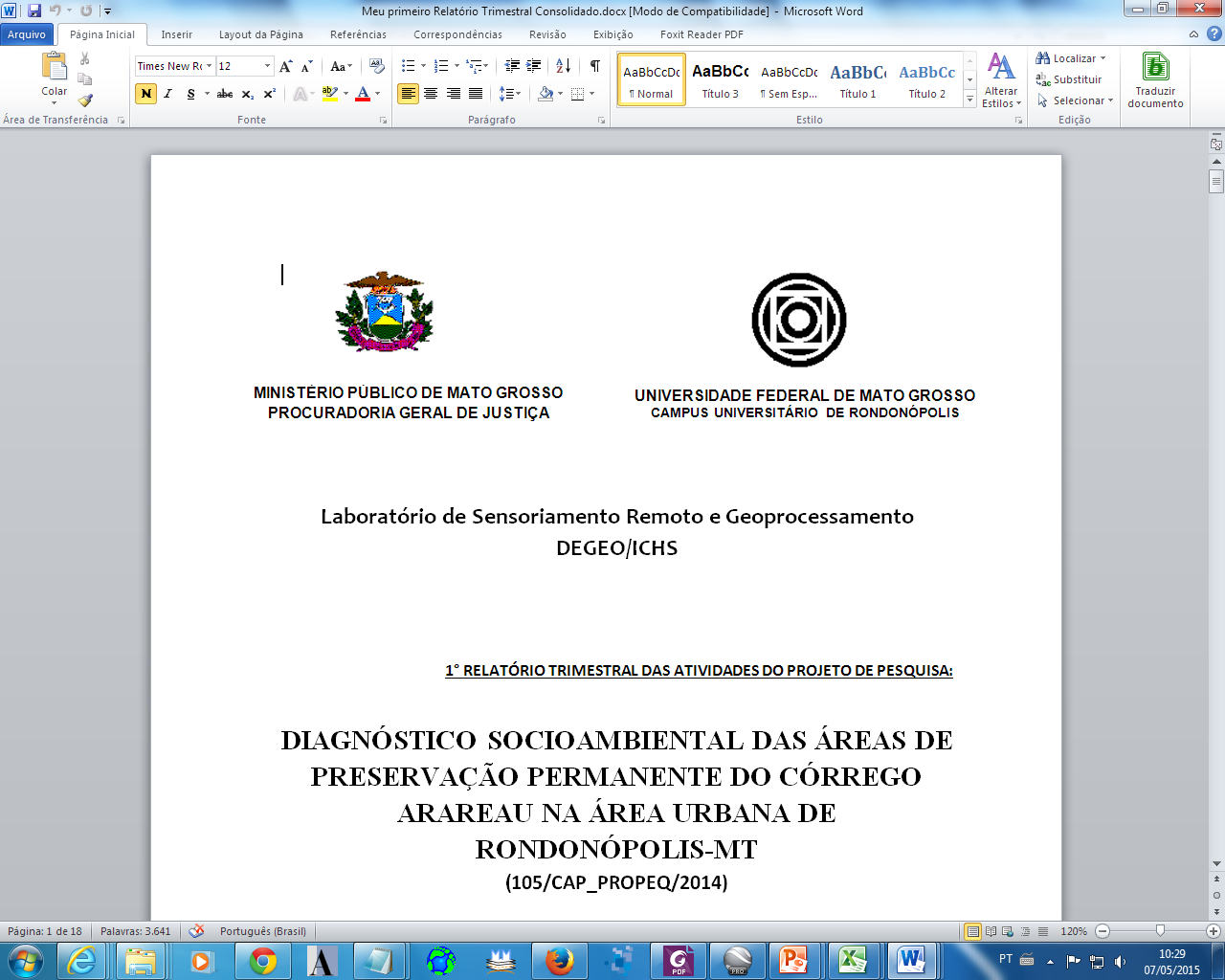 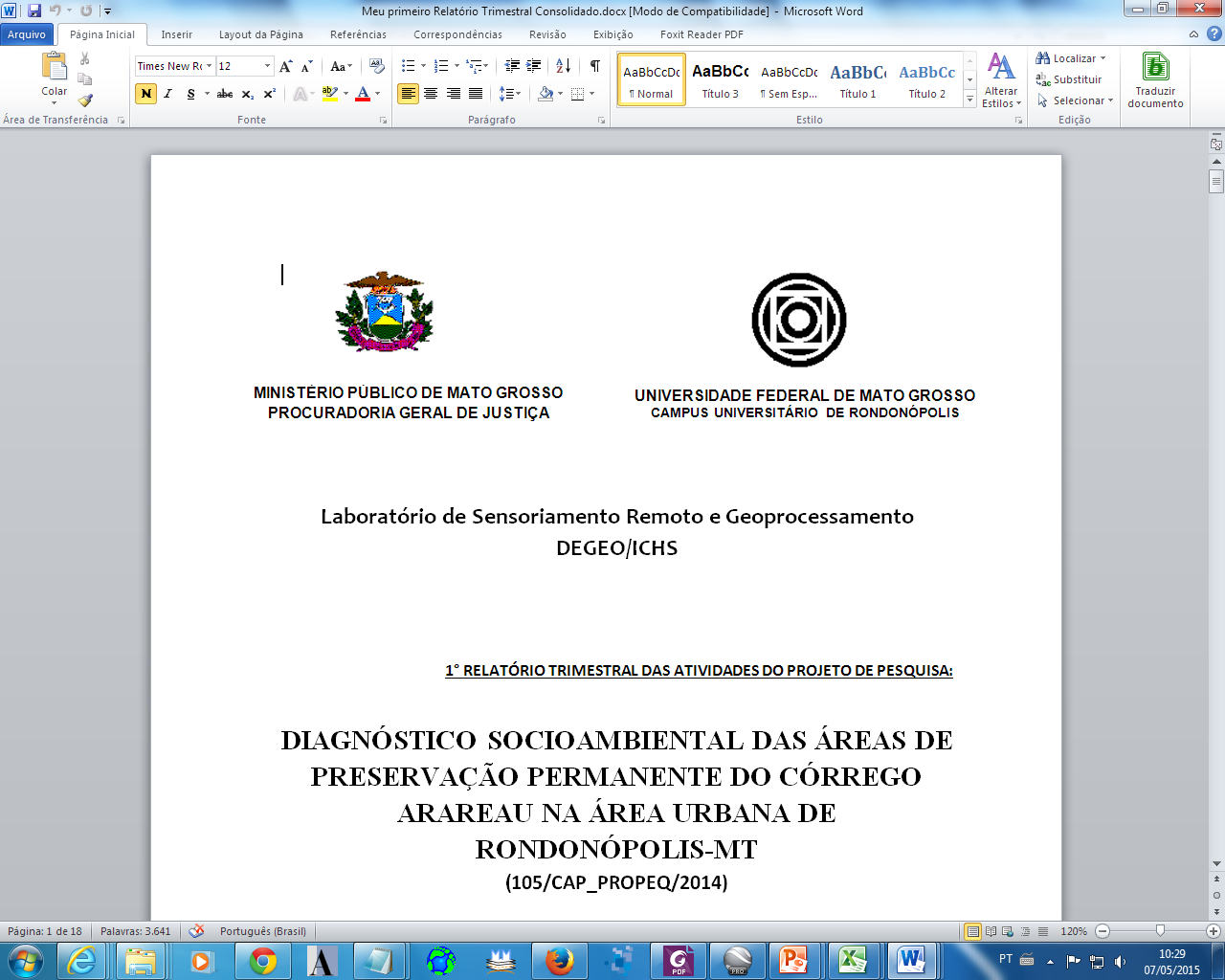 MINISTÉRIO PÚBLICO DE MATO GROSSO
PROCURADORIA GERAL DE JUSTIÇA
OBJETIVOS DO ESTUDO
PROGRAMA DE PÓS-GRADUAÇÃO EM GEOGRAFIA
UNIVERSIDADE FEDERAL DE MATO GROSSO
ESPECÍFICOS:
9 - Definir a partir de discussões/acordos/convênios etc, com os segmentos da sociedade interessados, propostas de ações concretas visando a implantação do modelo de gestão integrada/compartilhada das áreas protegidas que compõem o corredor/mosaico nessa região do Estado de Mato Grosso.